August 2022
SC-OR Influent Pump Station Project
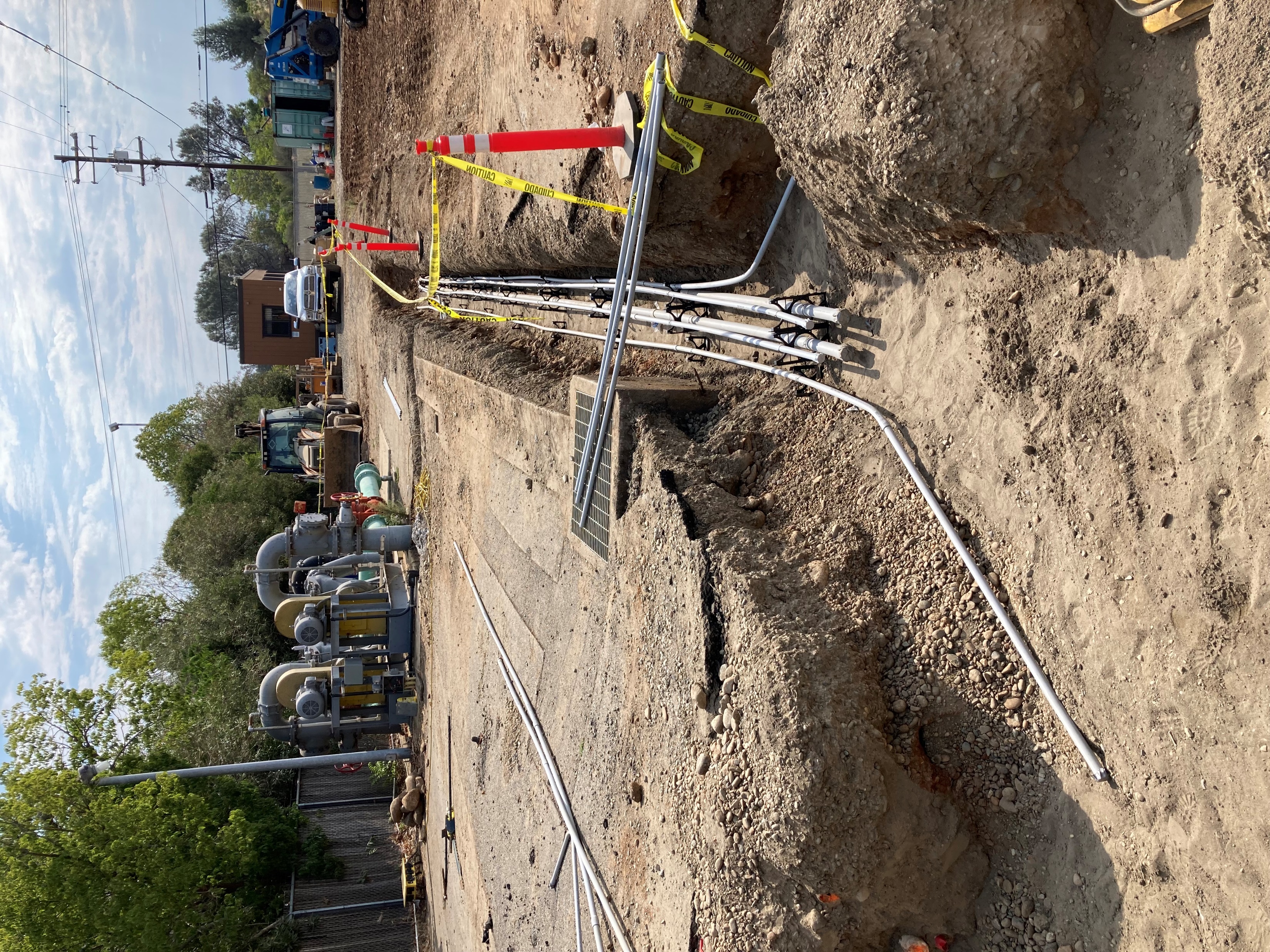 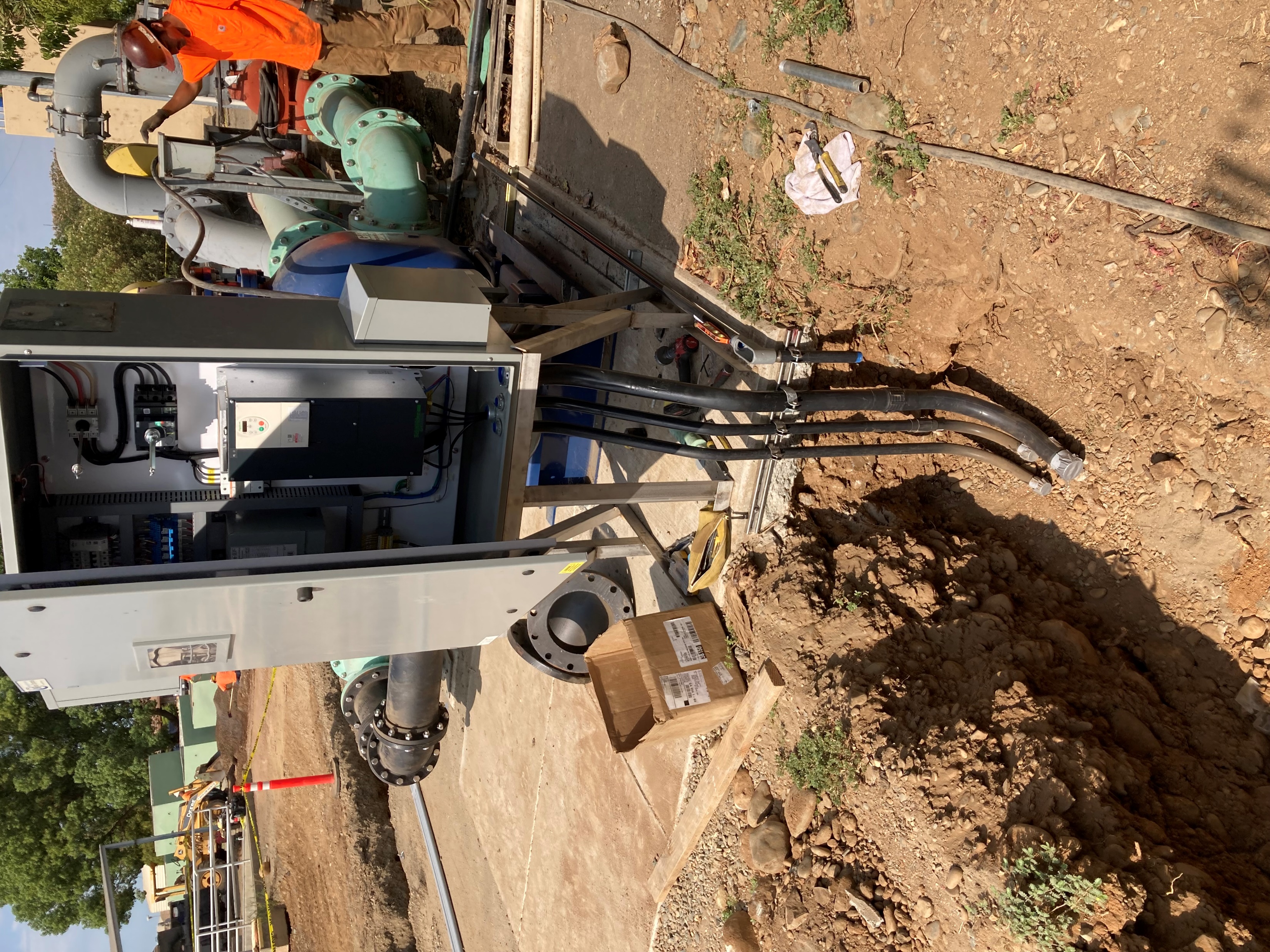 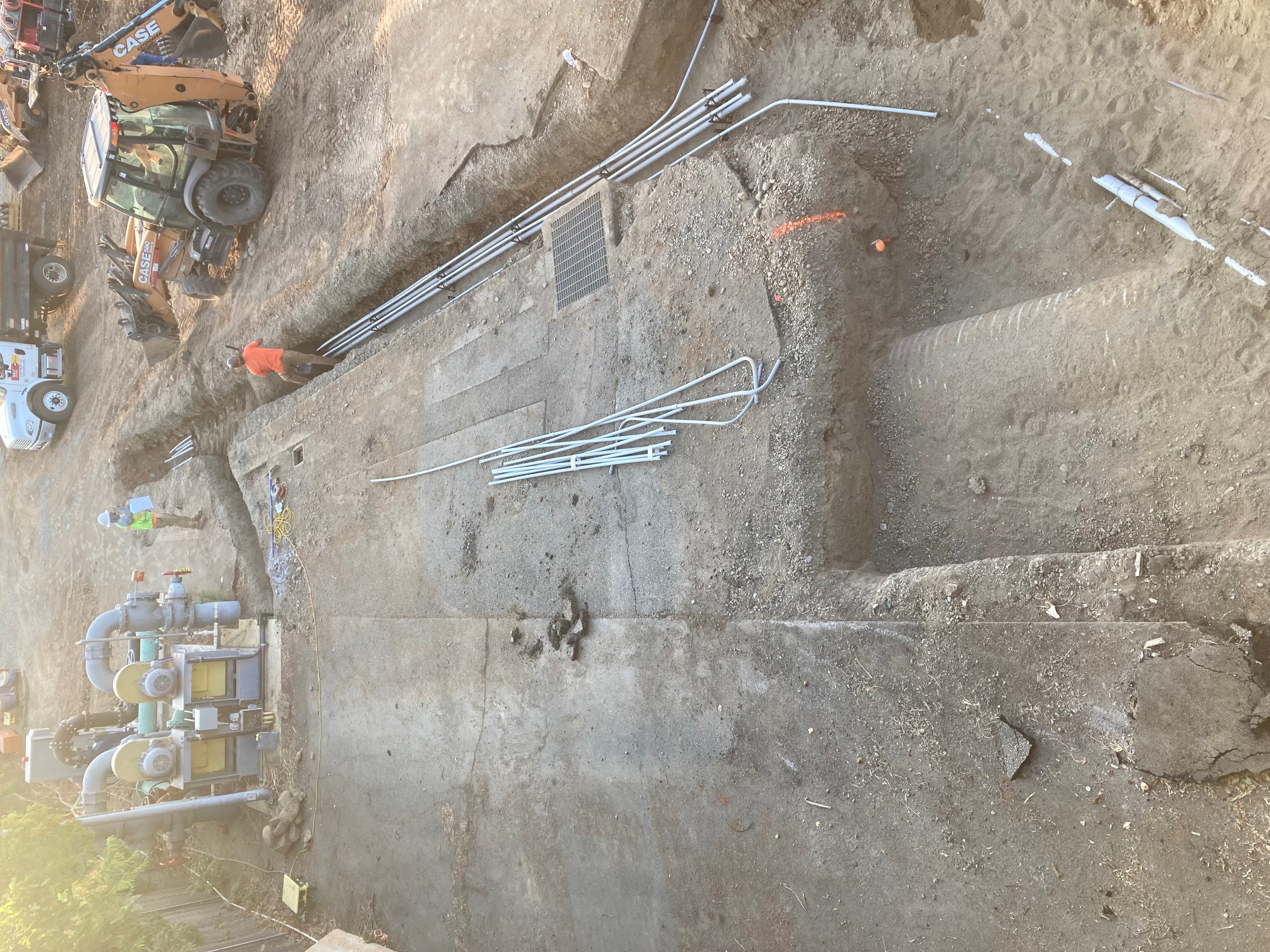 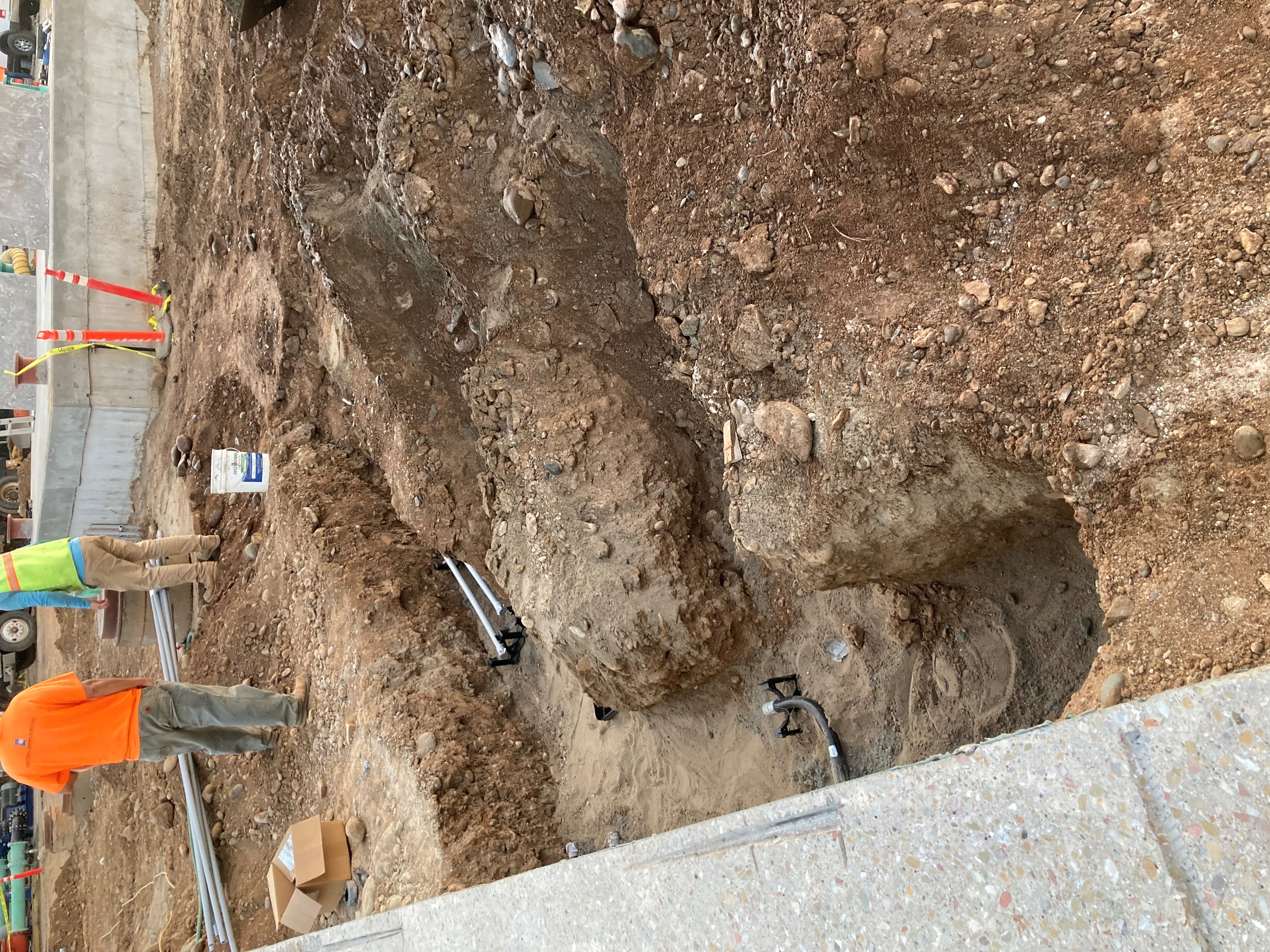 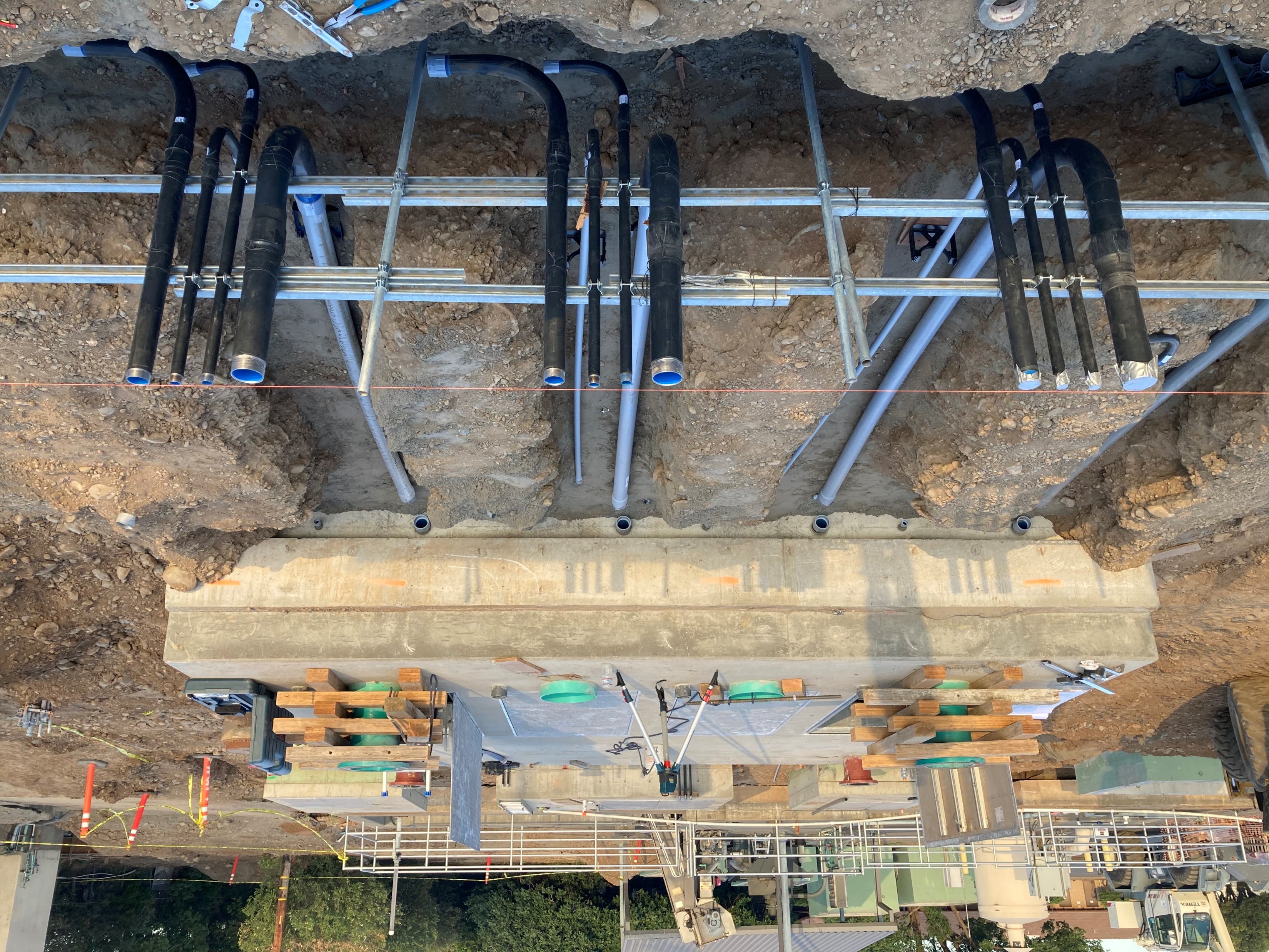 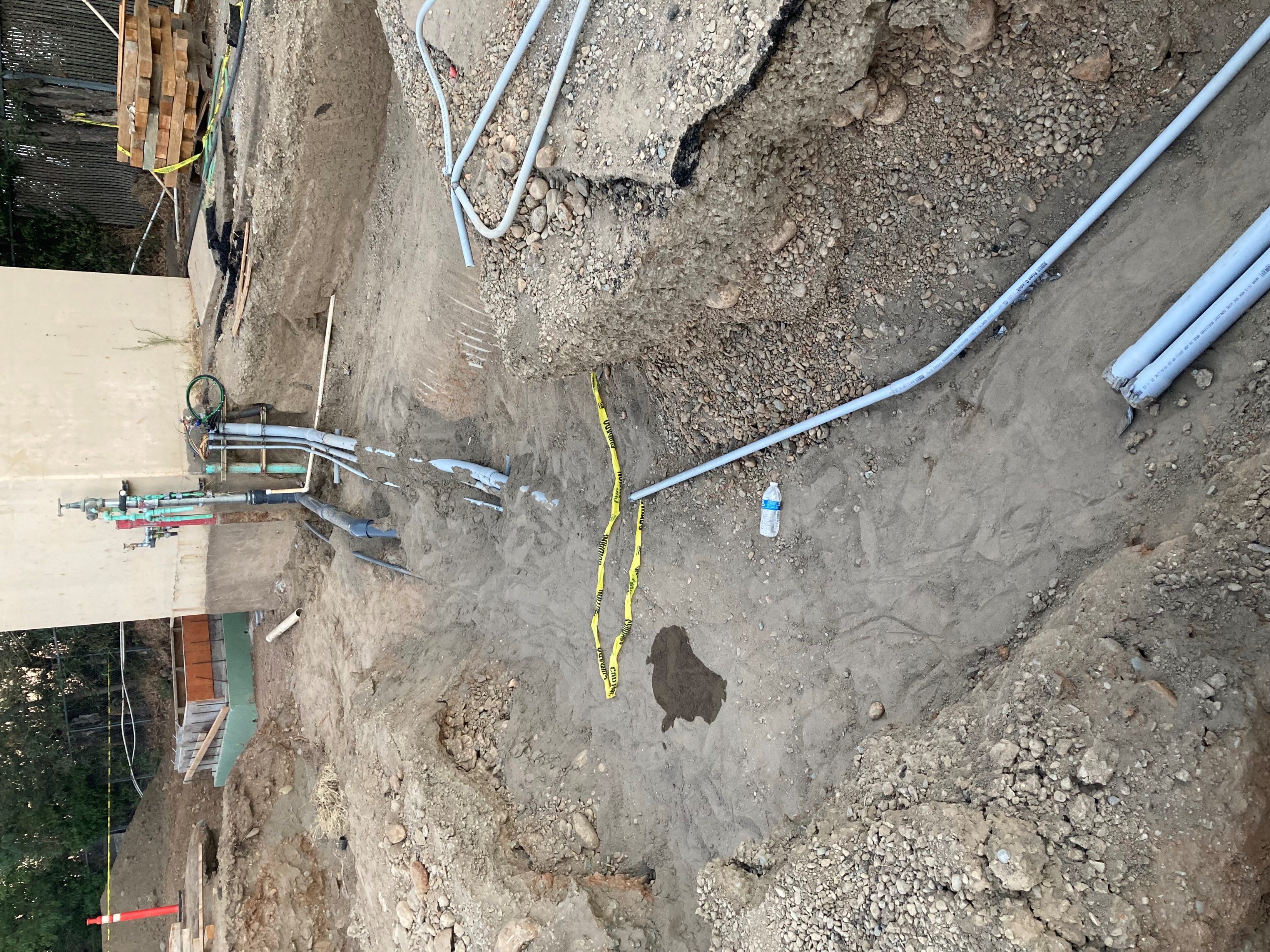 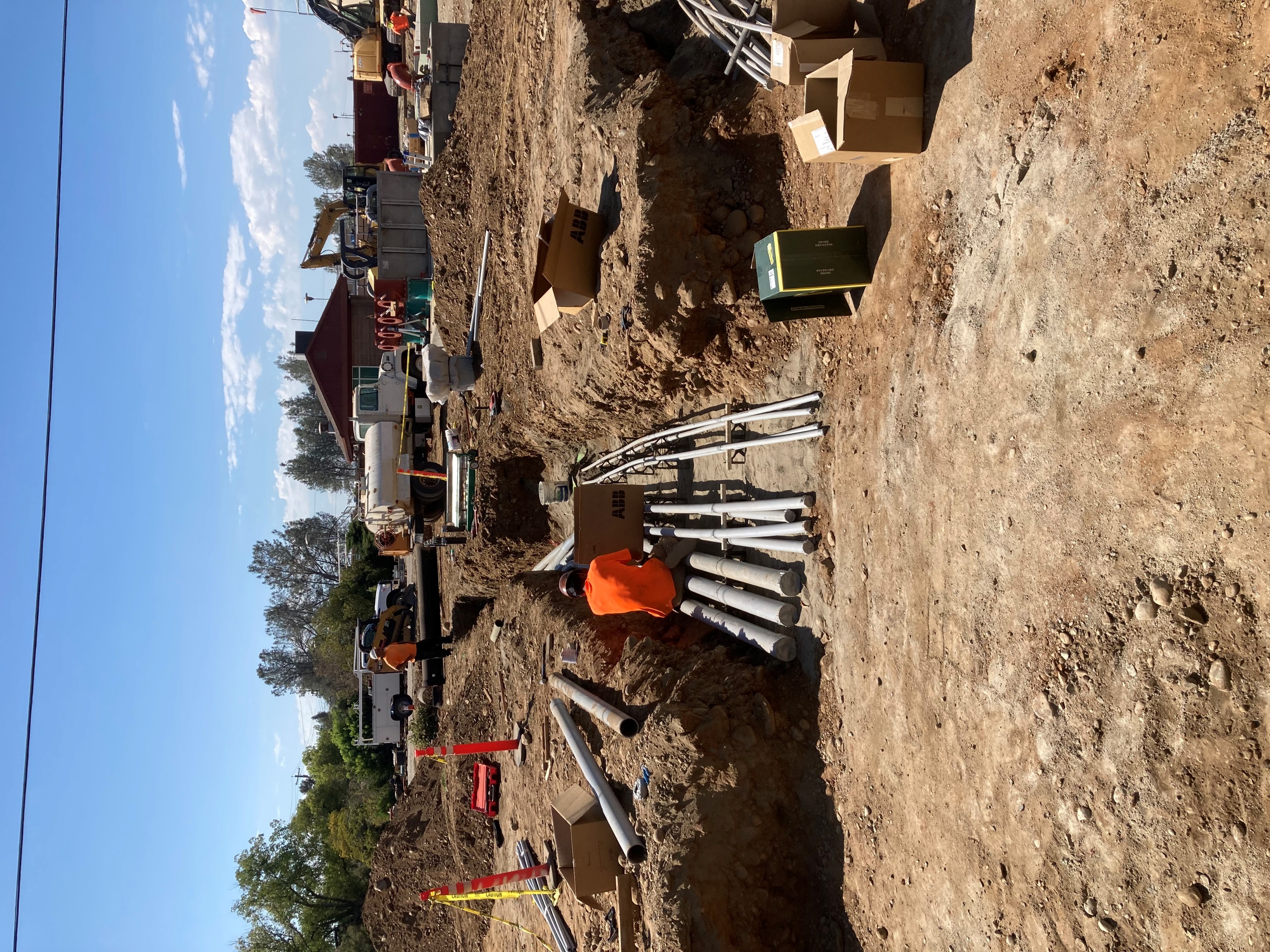 Trenching for Electrical Conduits
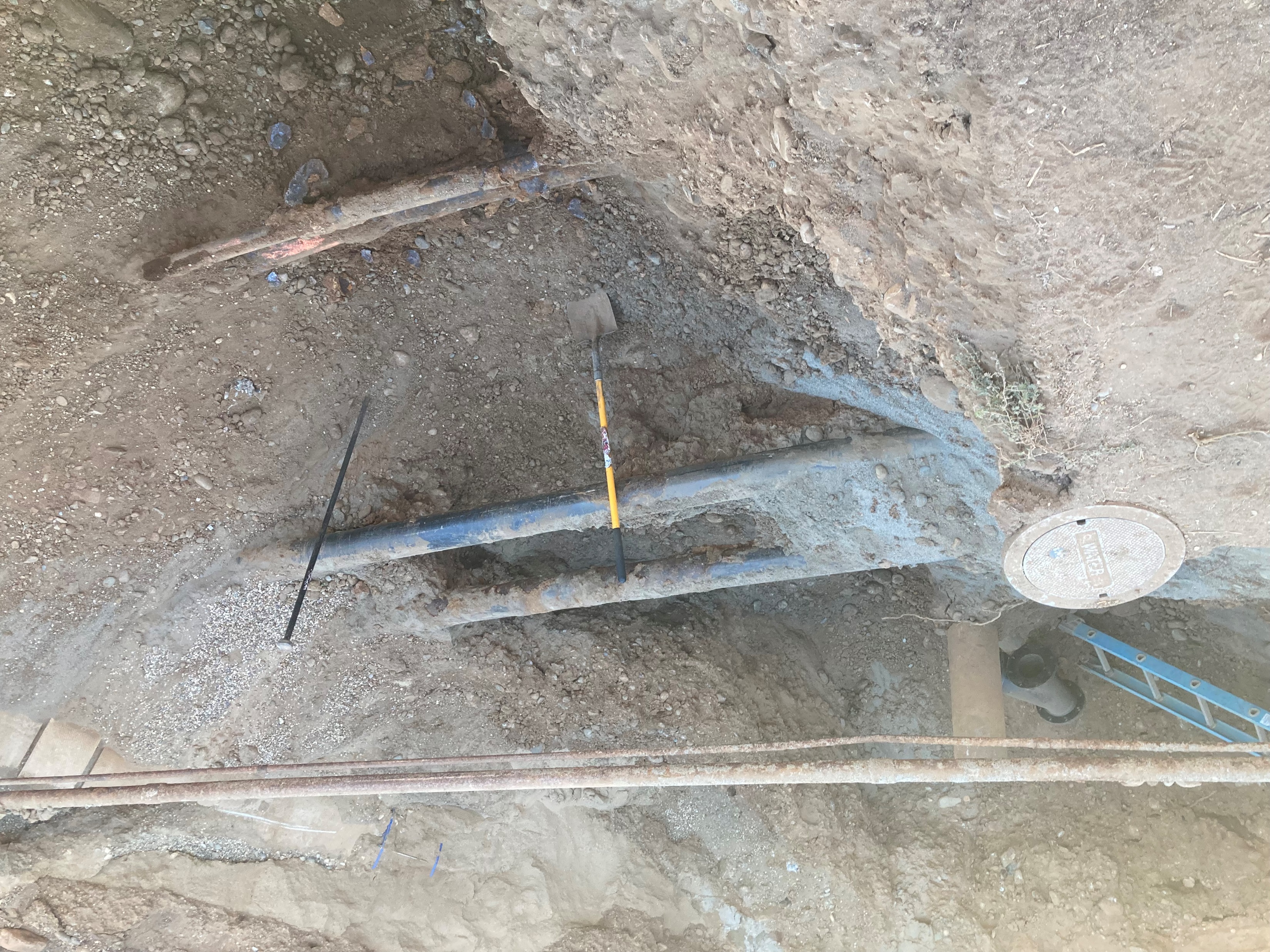 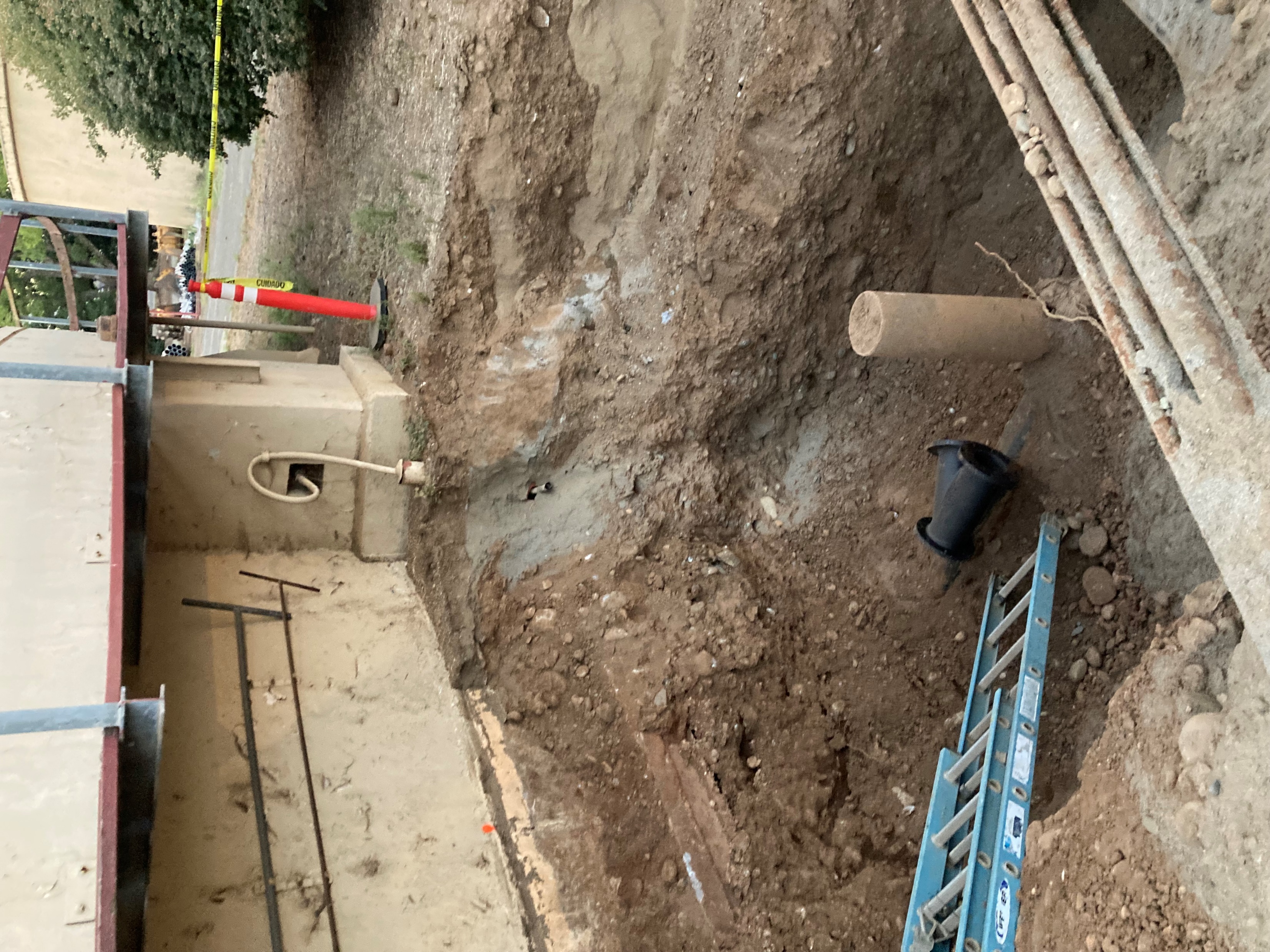 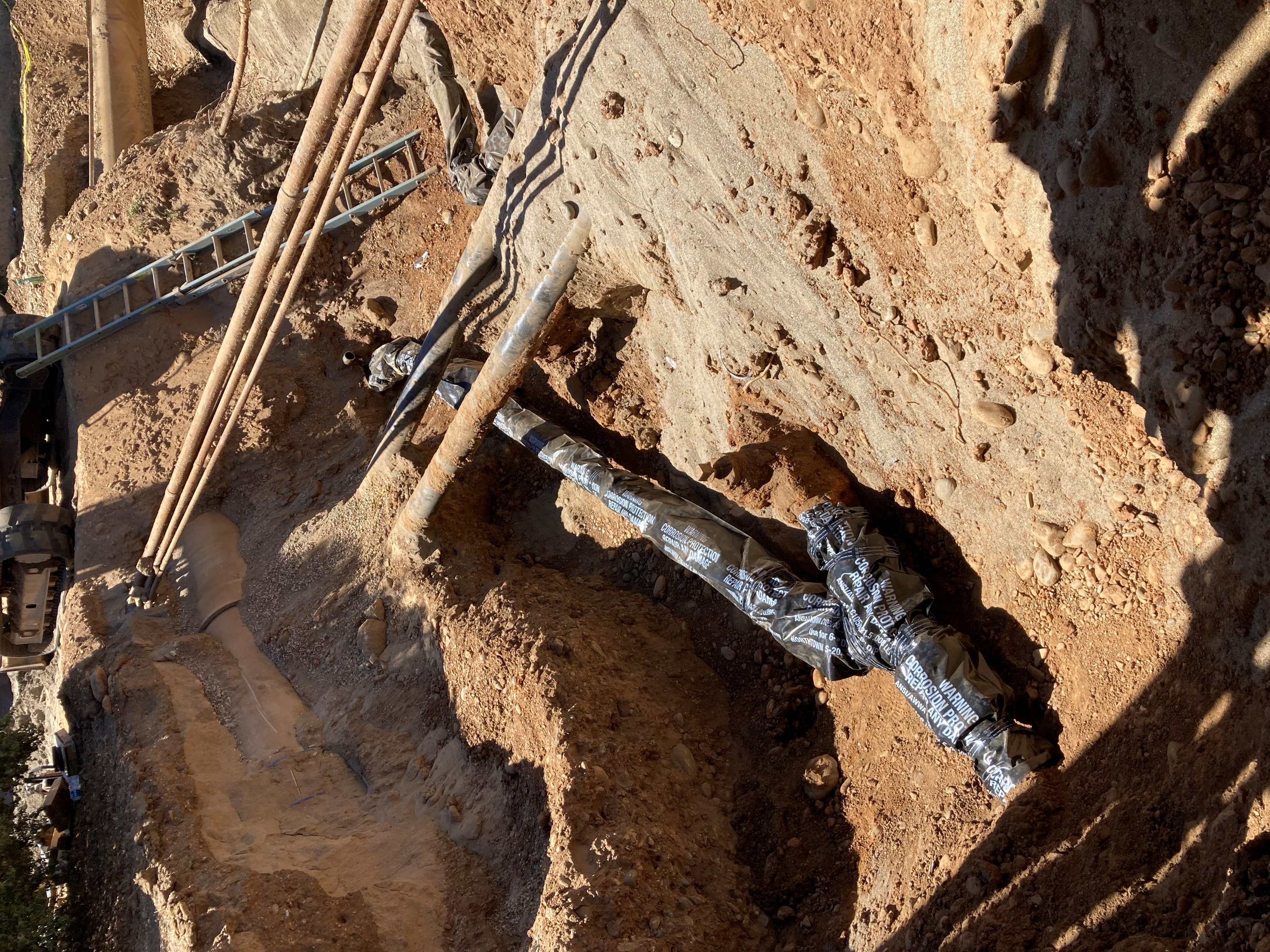 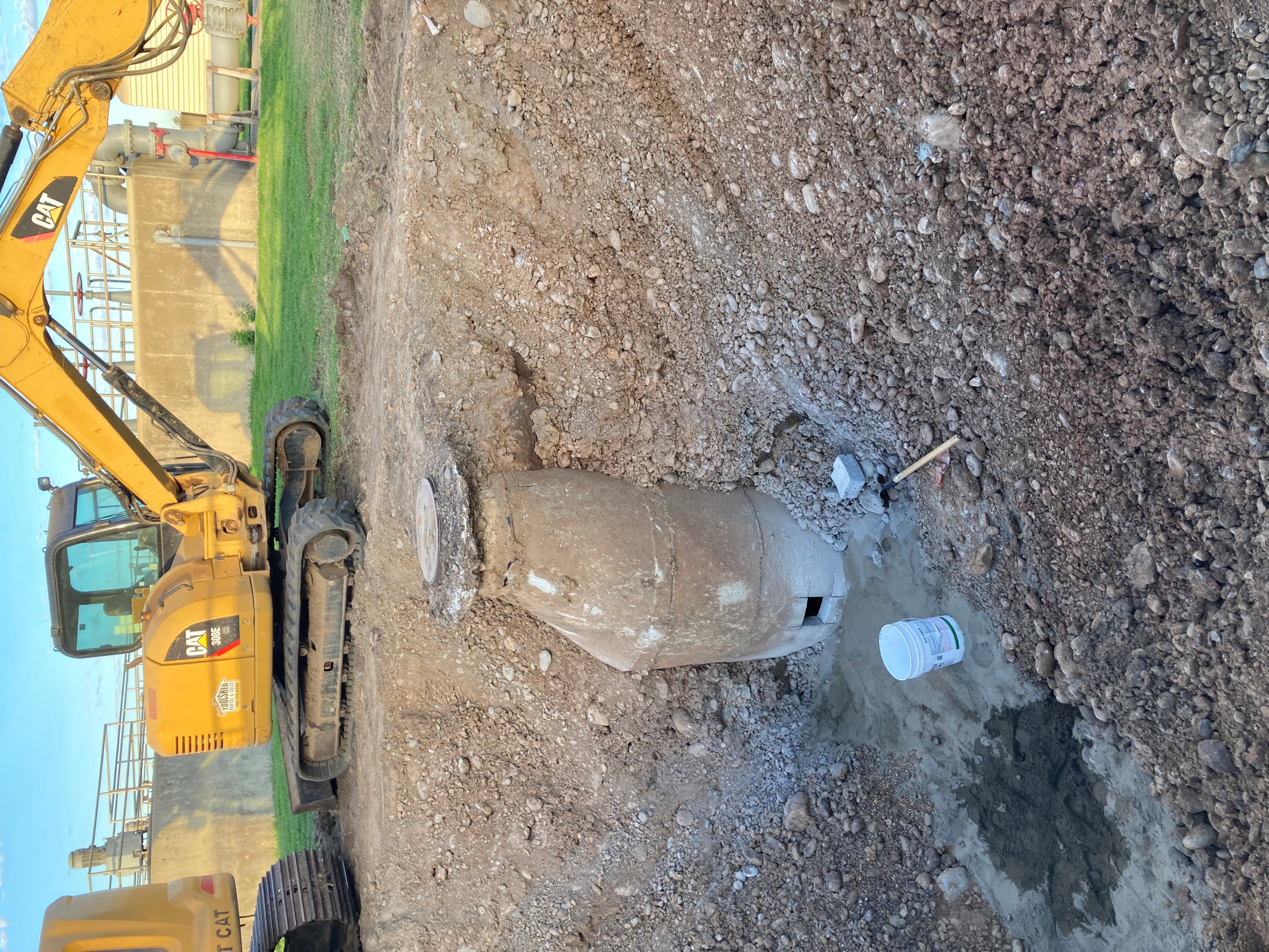 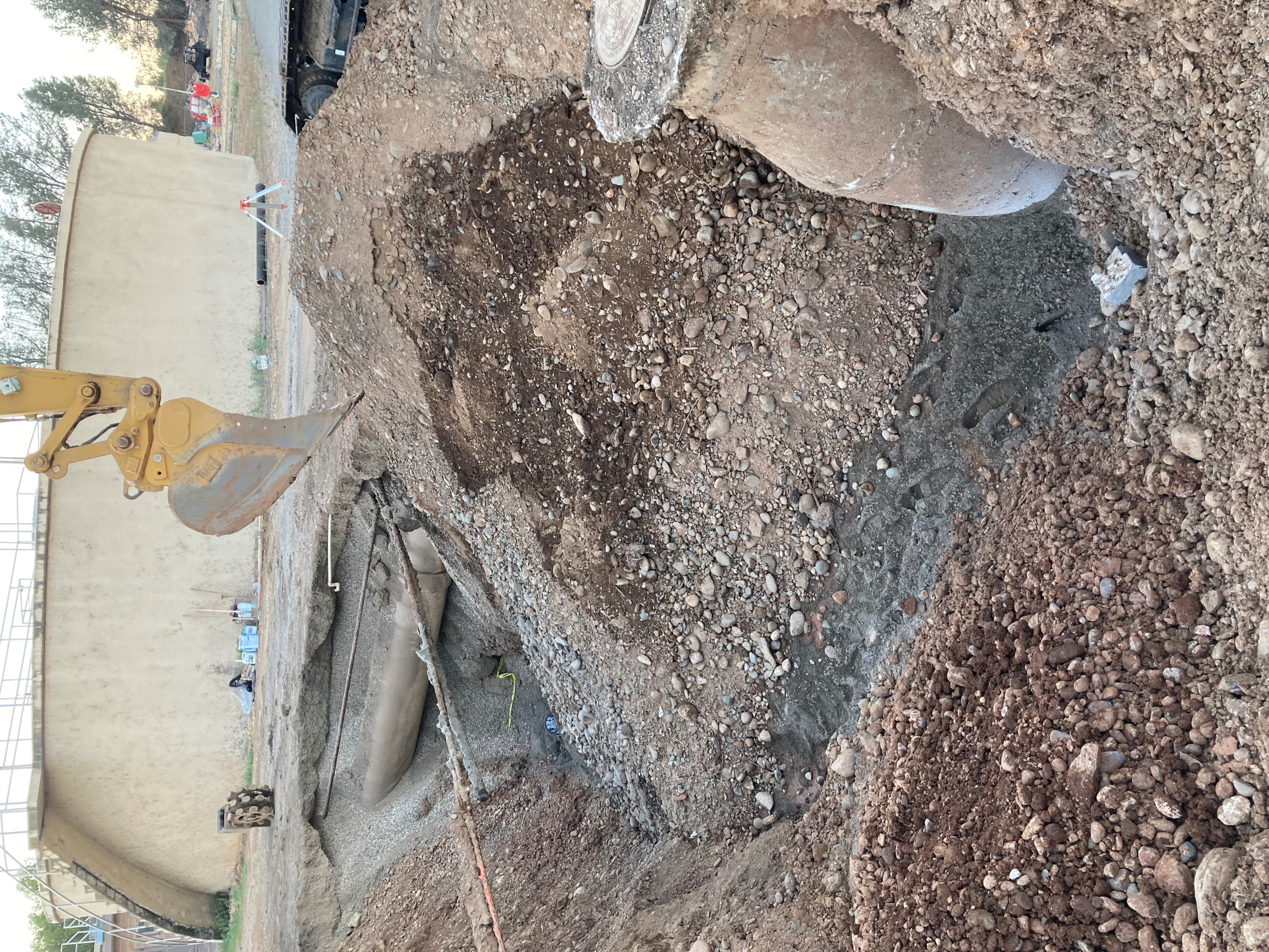 Rerouting Clarifier Drain
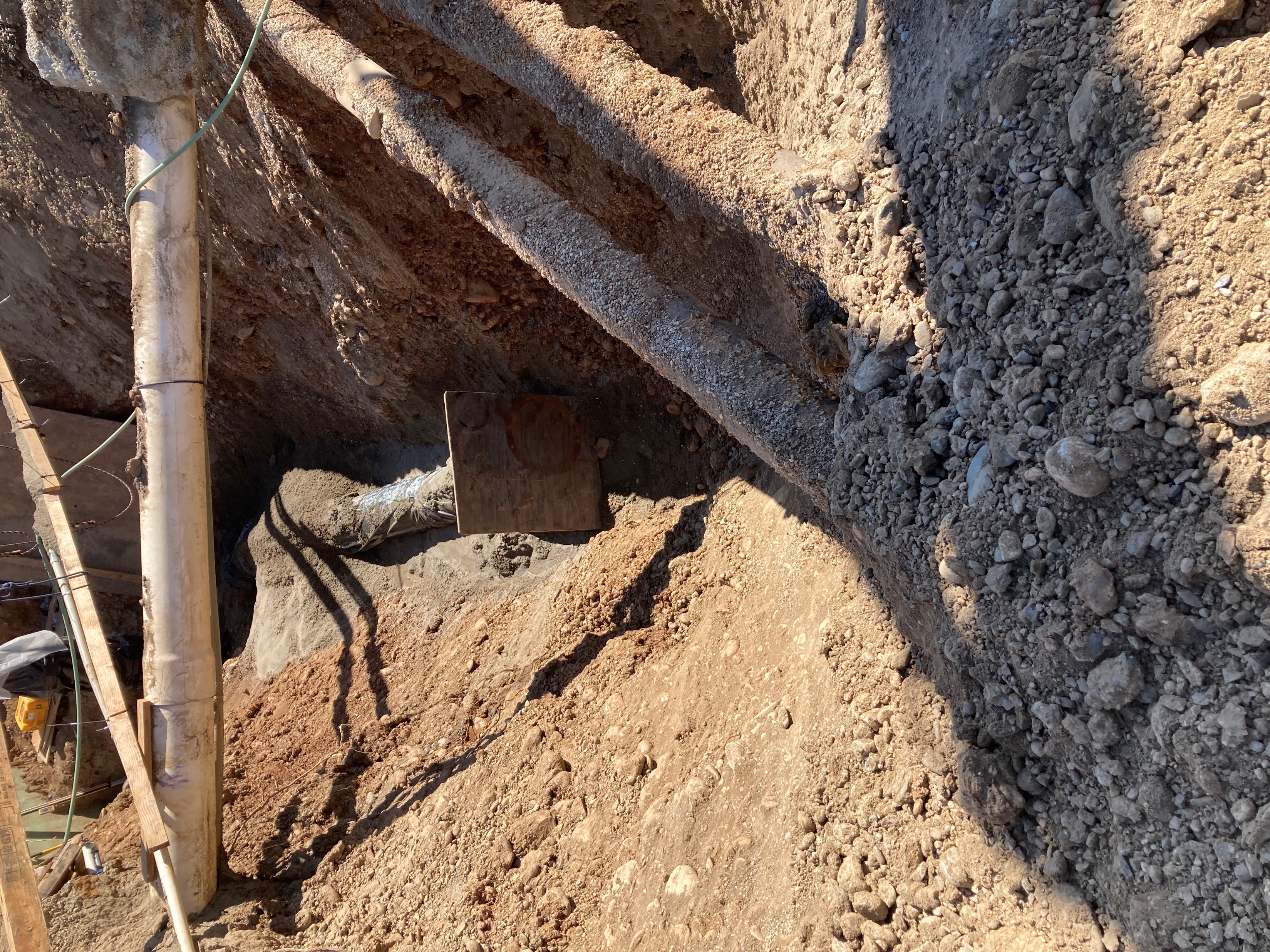 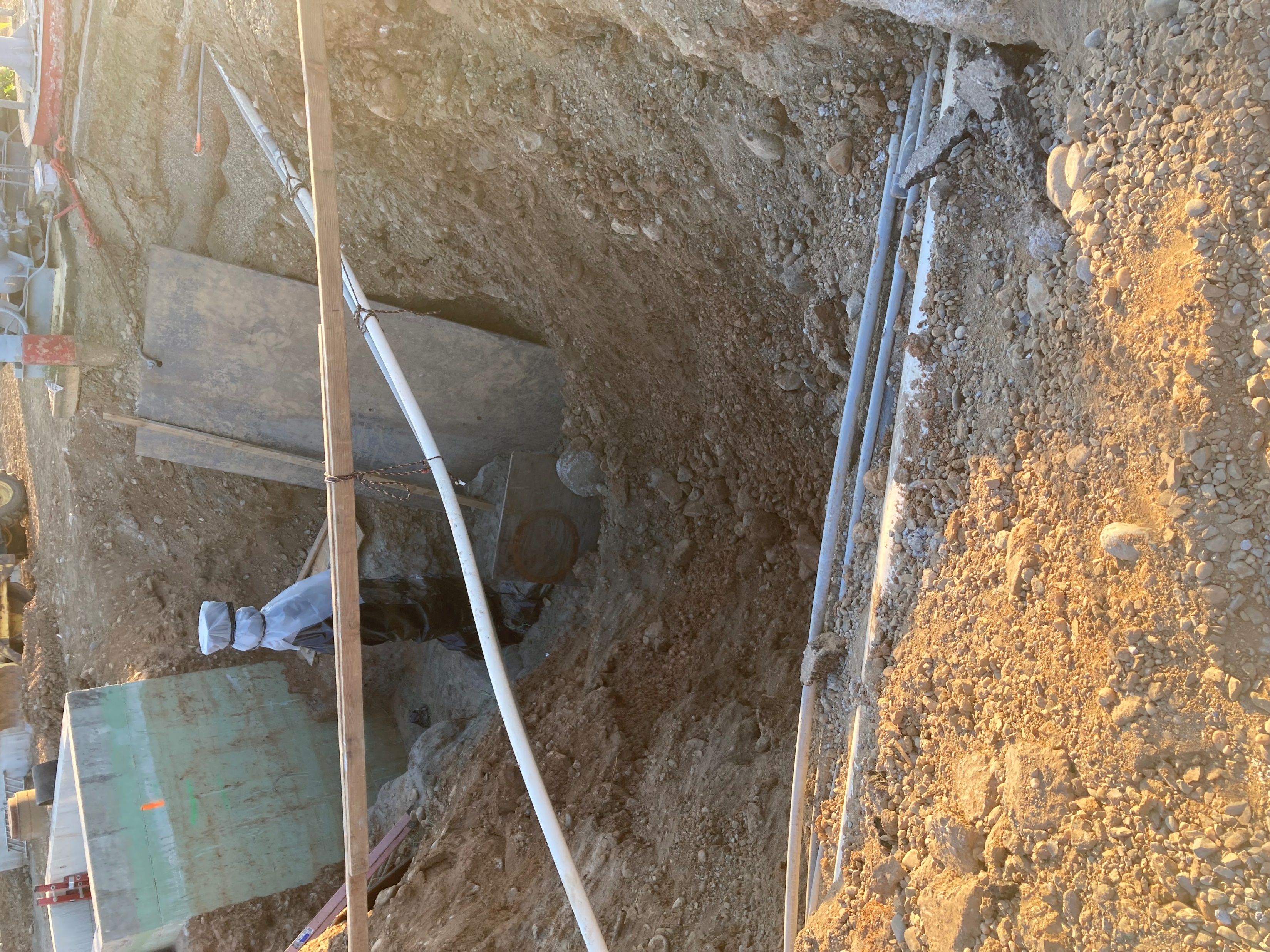 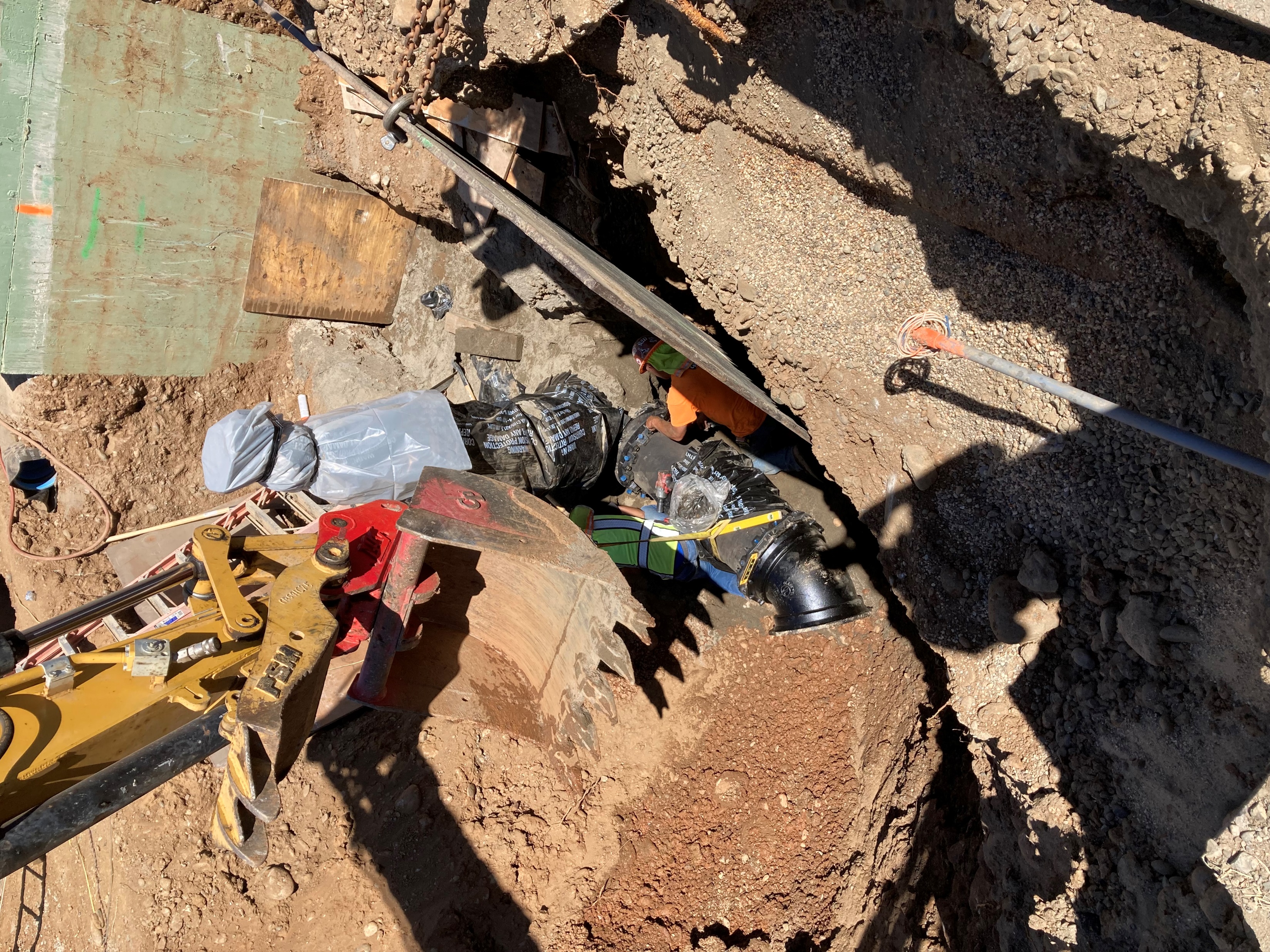 Rerouting Plant Drain
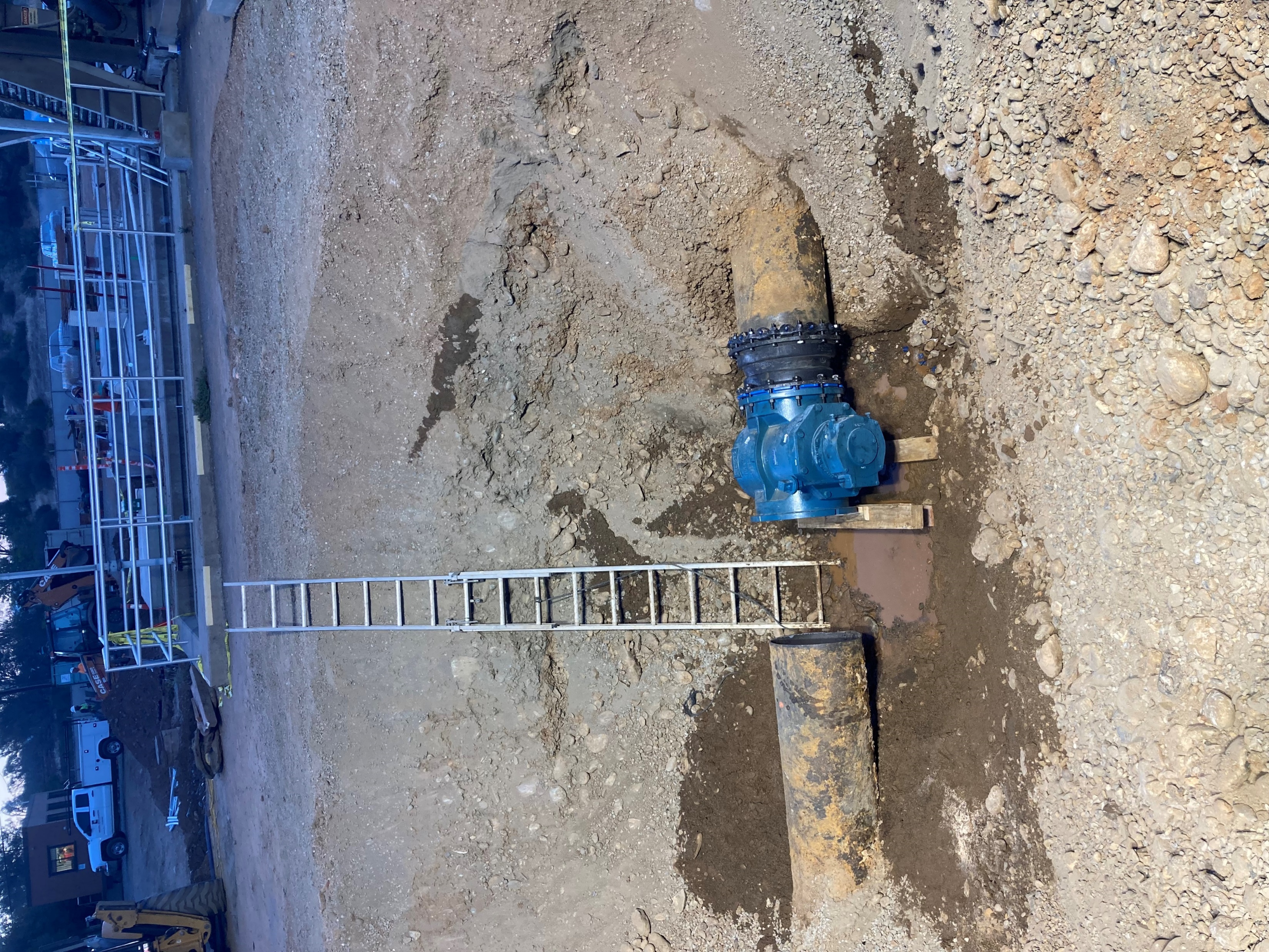 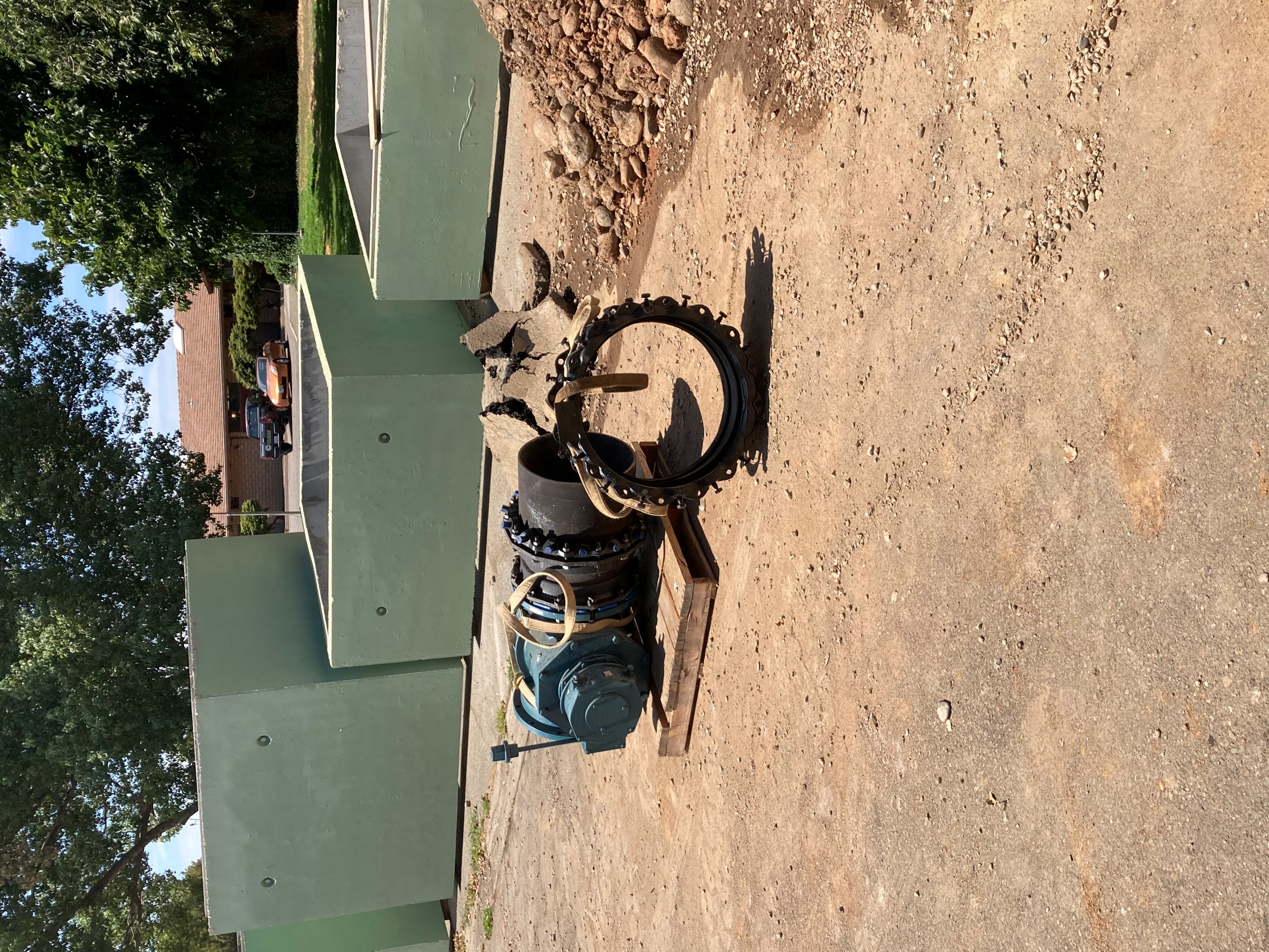 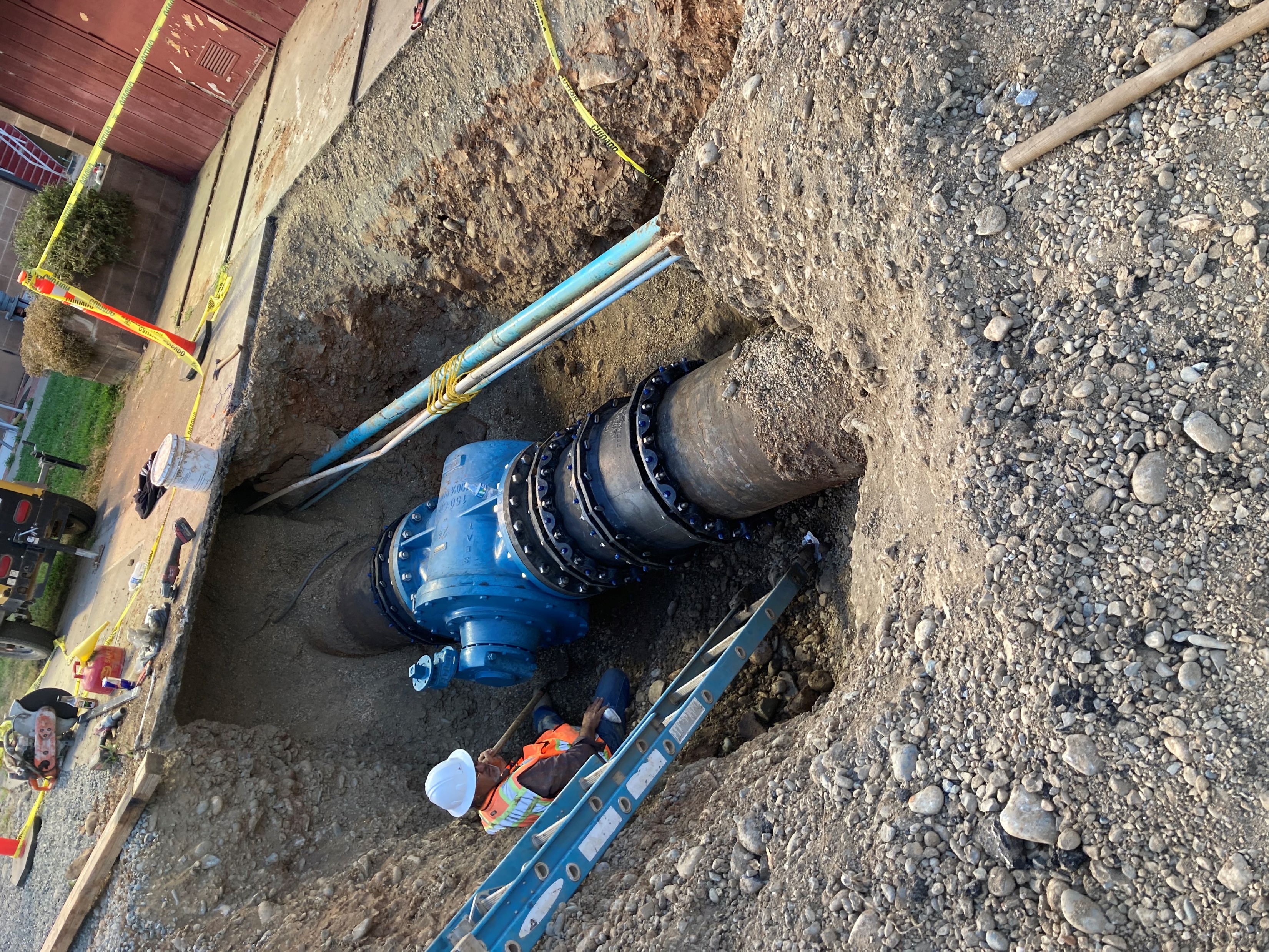 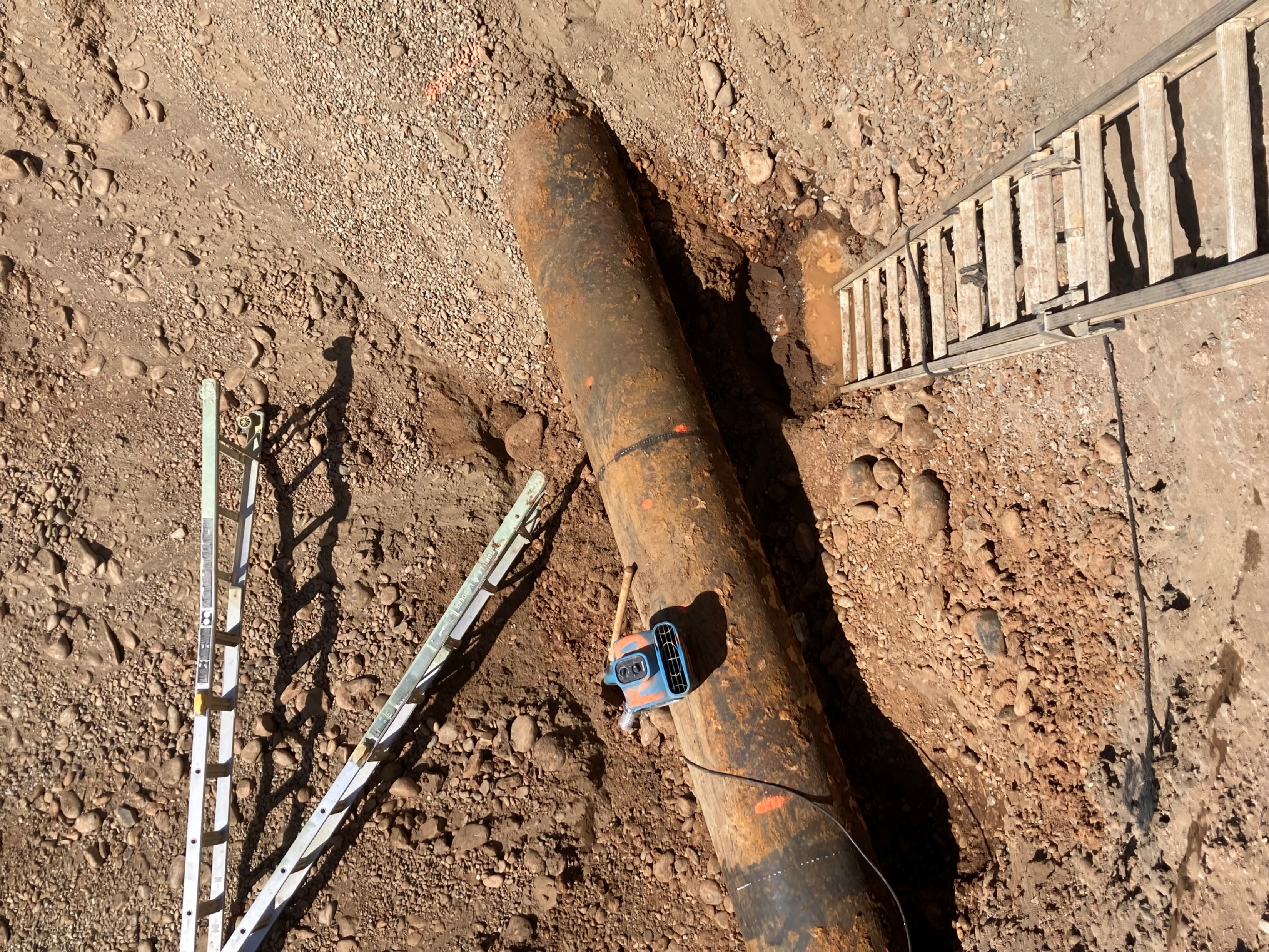 New valves for the raw sewage tie in